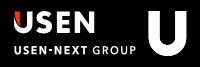 USENパートナー様向け 商材一覧
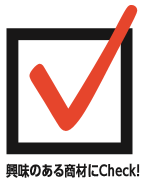 お店に必要な機材＆サービスで未手配のものは、左上BOX内にチェックください。
別途詳しい資料をご用意します。まずはお気軽に弊社営業までお問合せください。
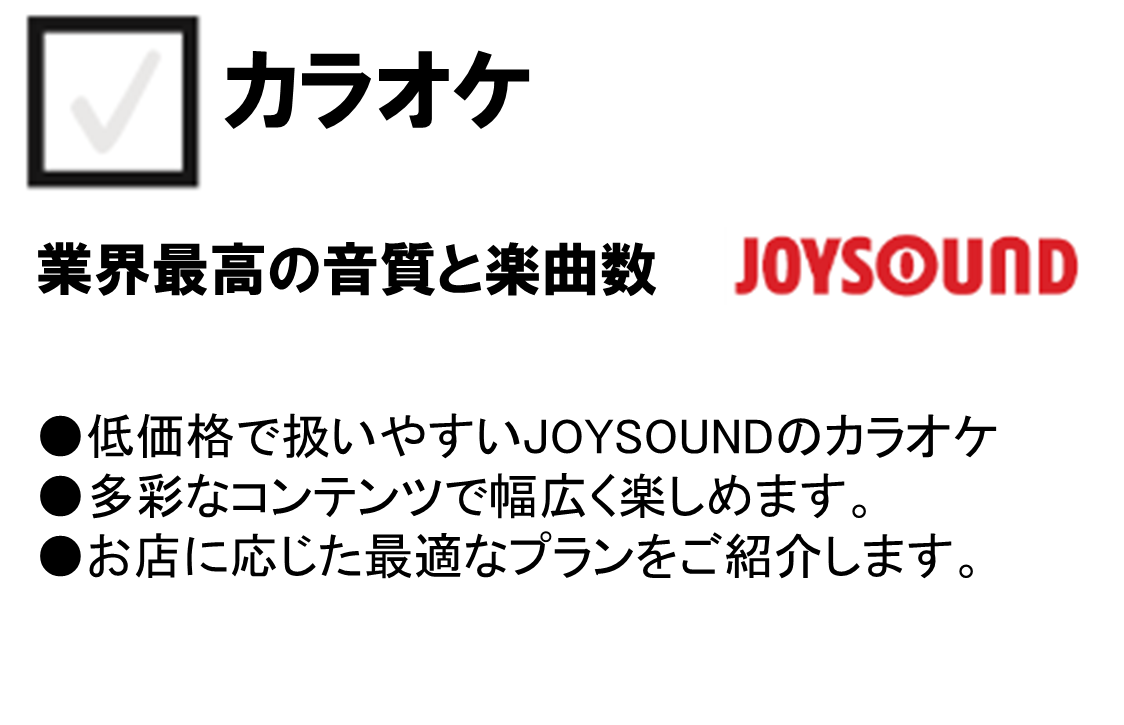 店舗BGM
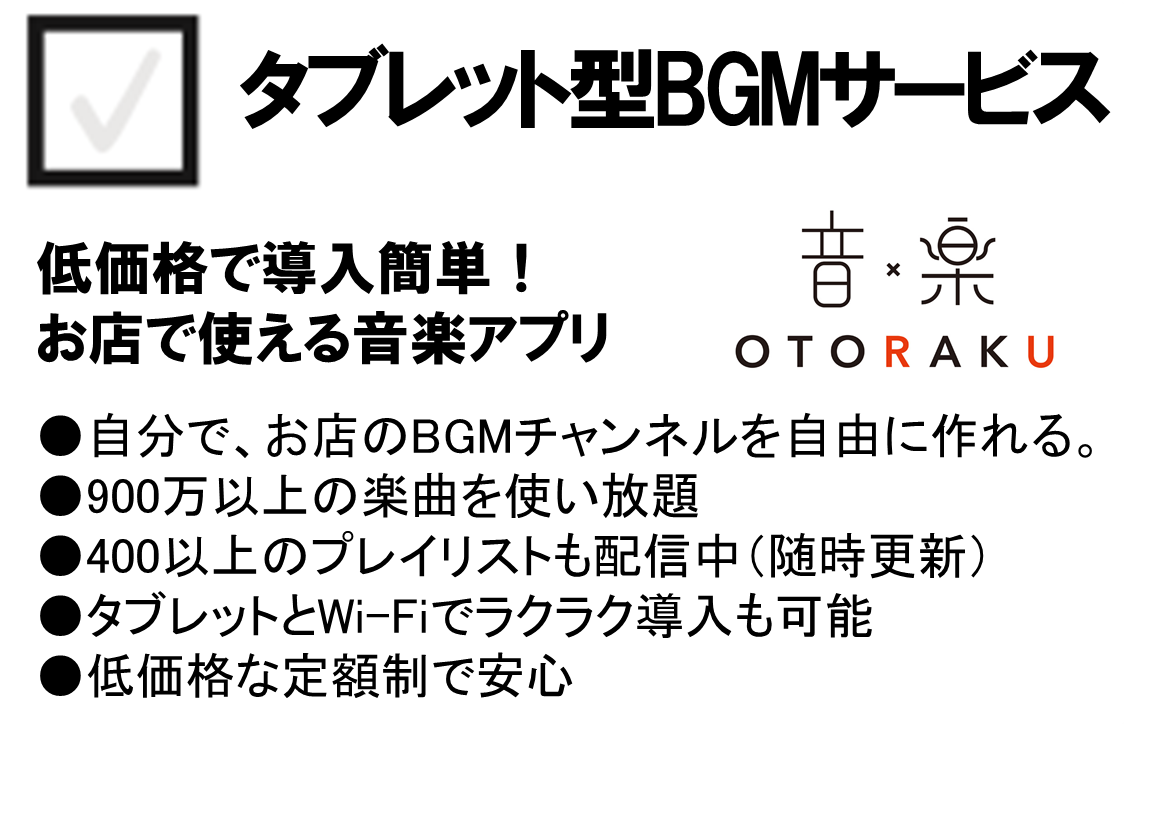 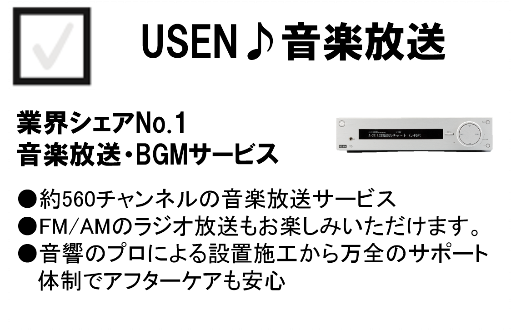 インフラ・集客支援
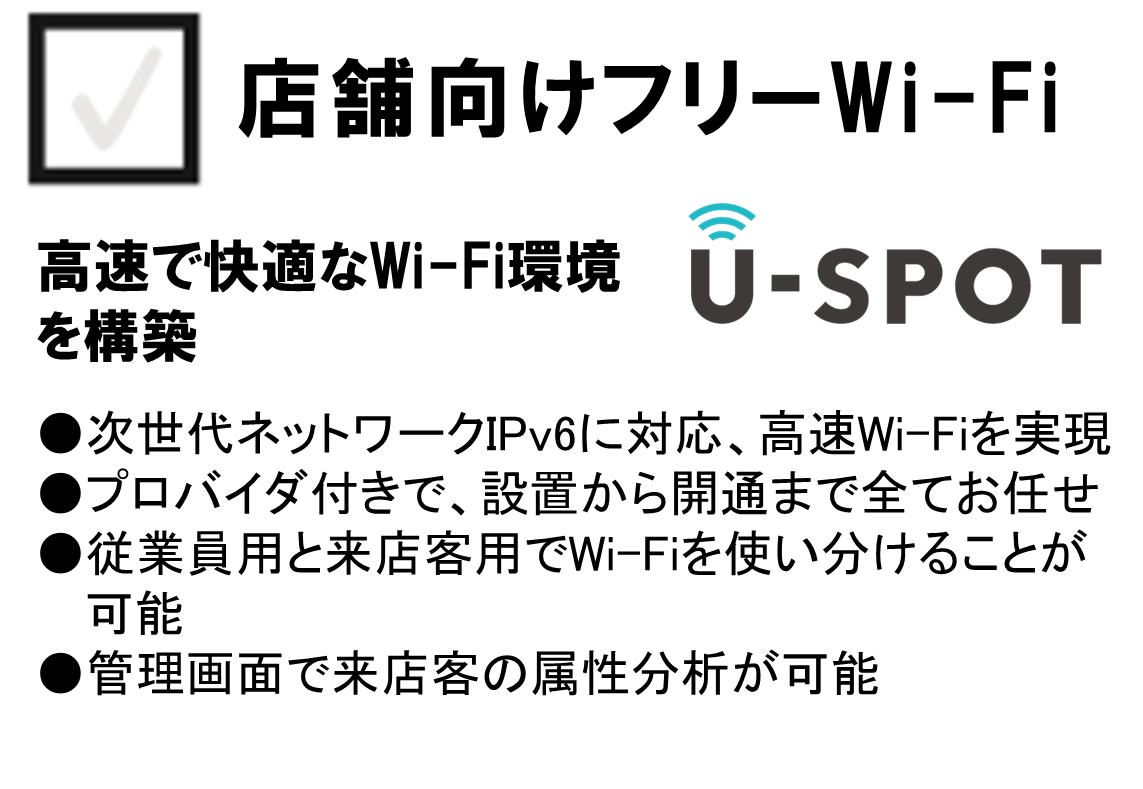 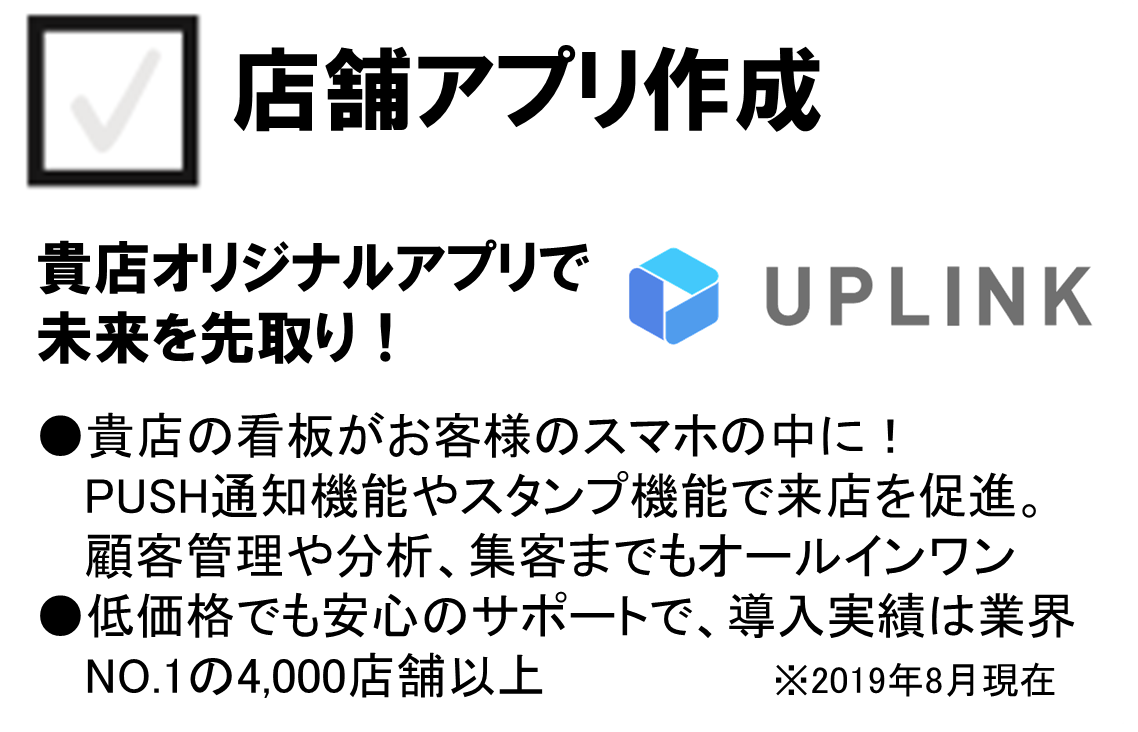 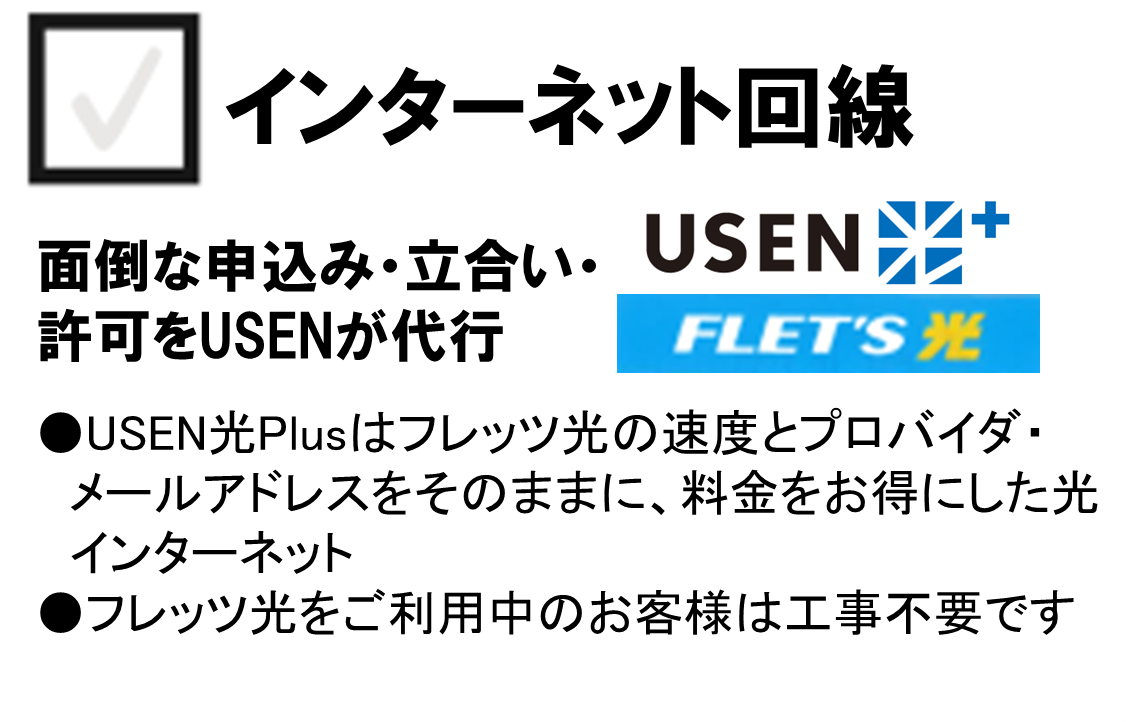 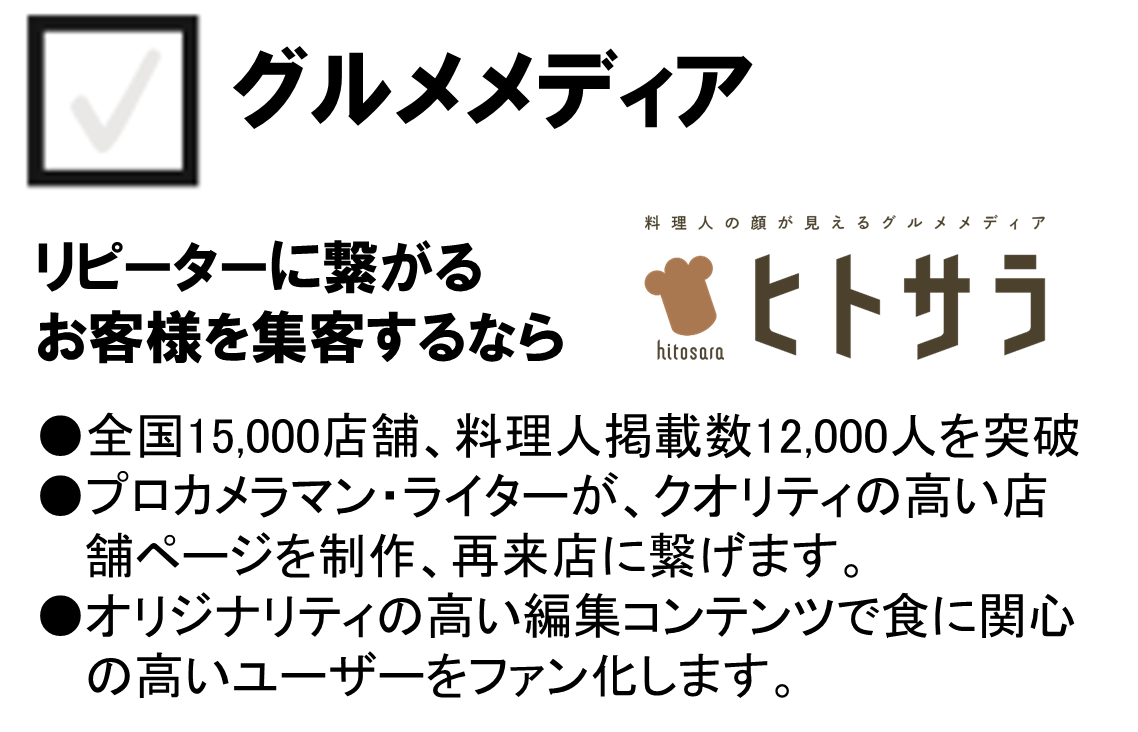 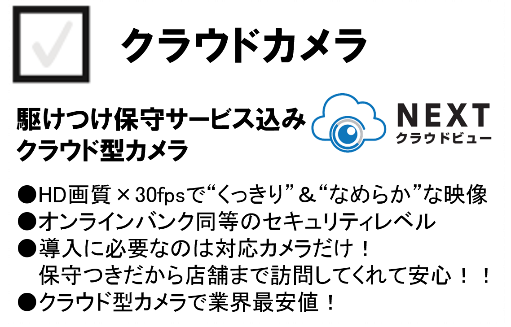 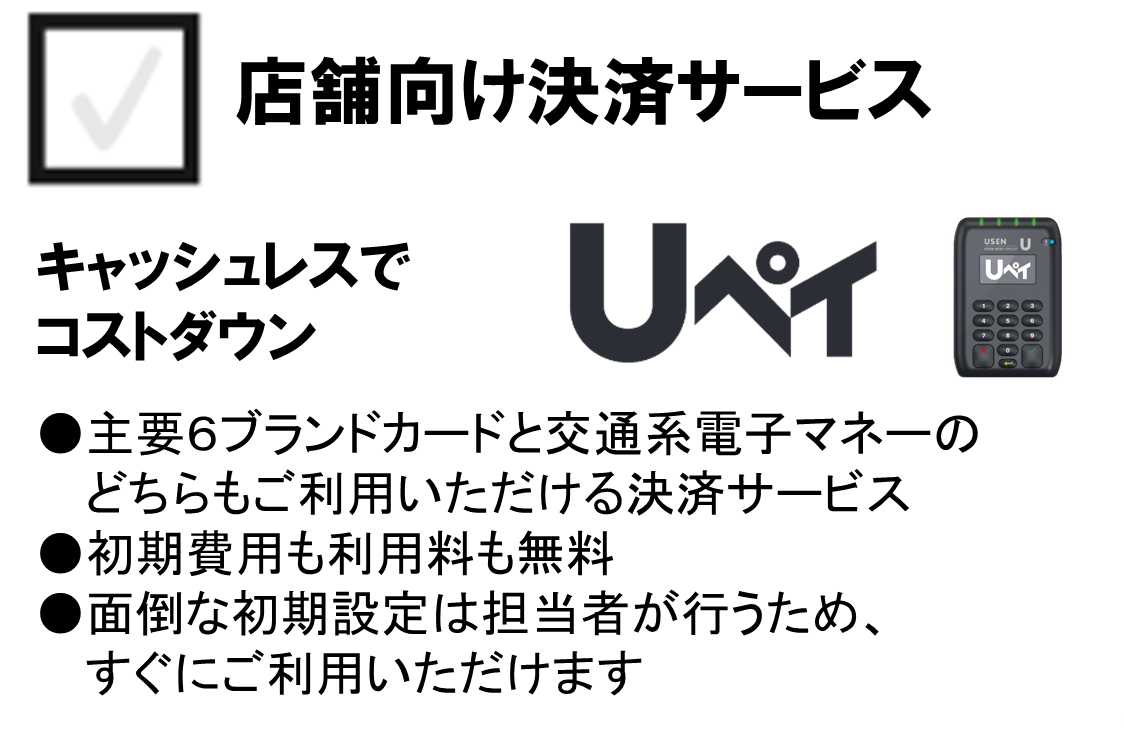 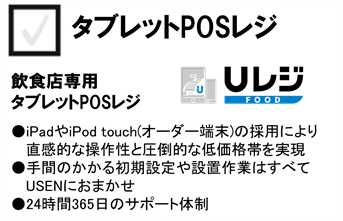 オススメ
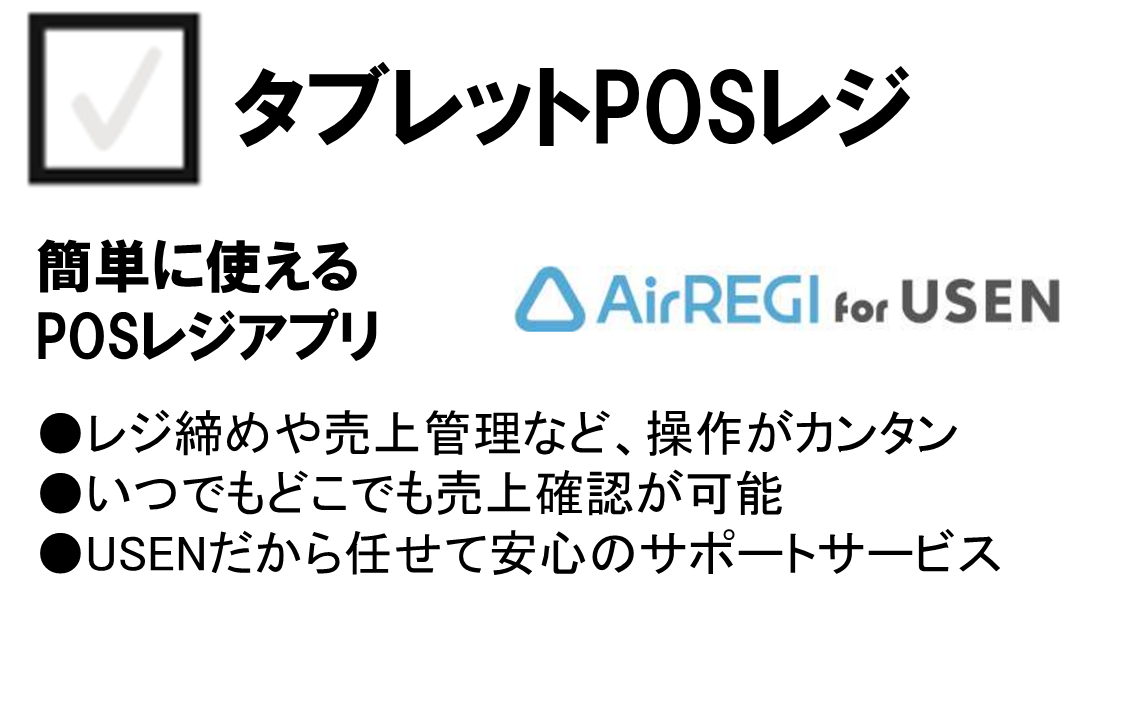 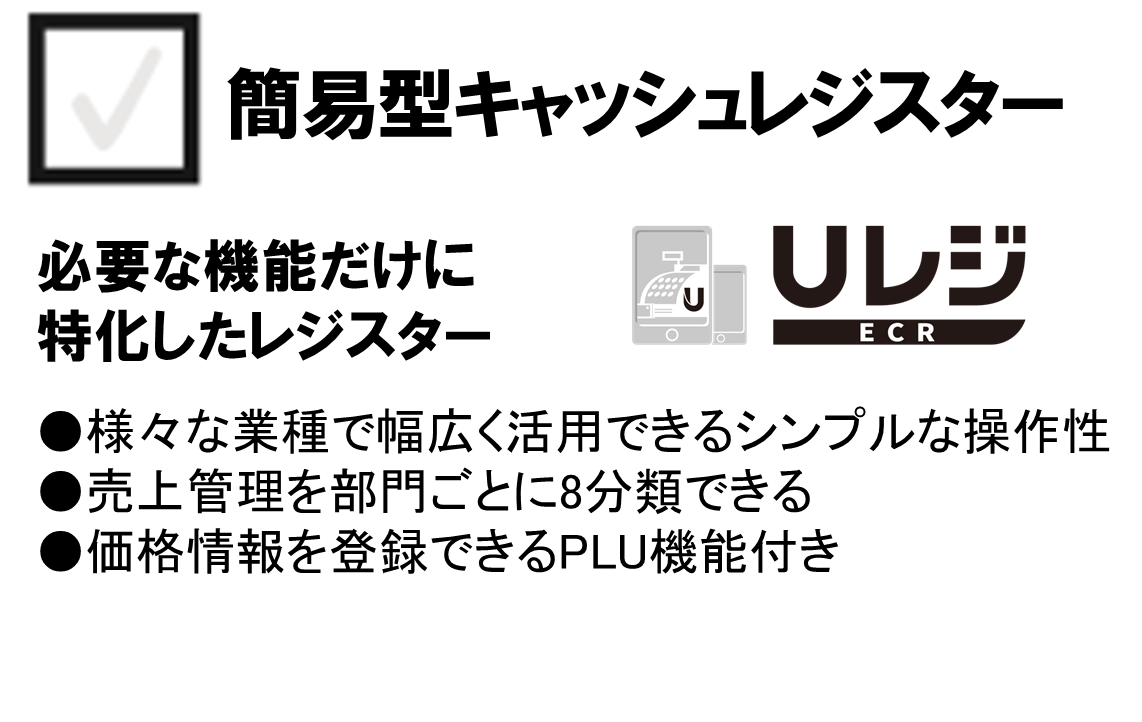 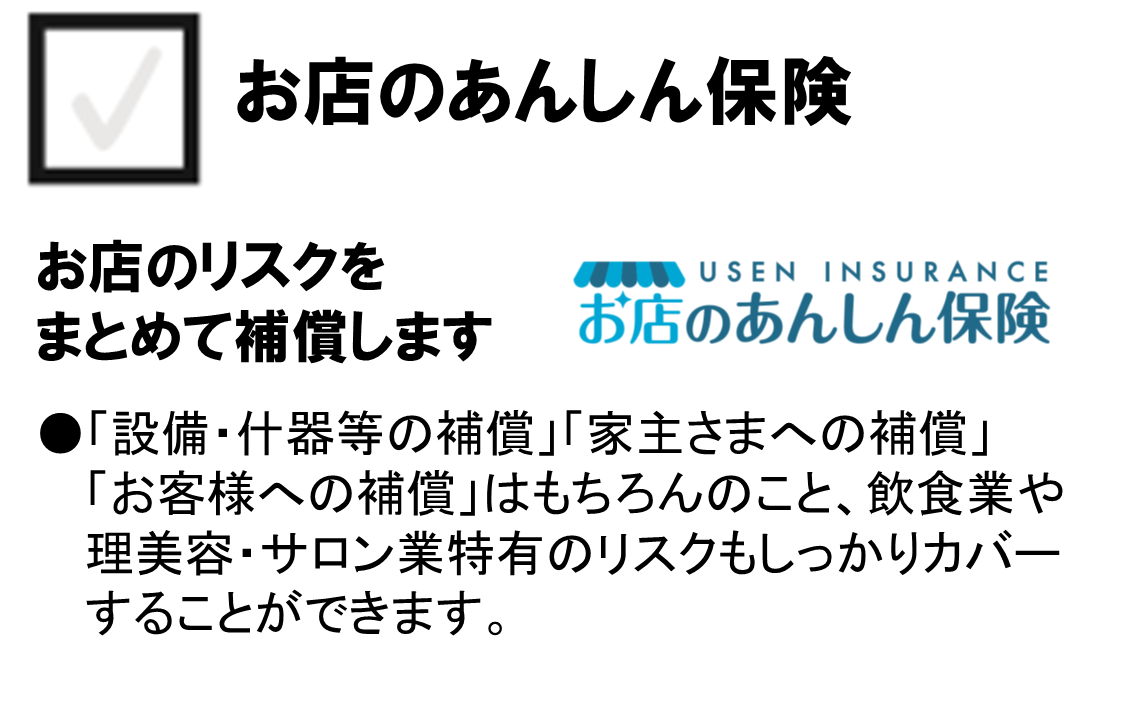 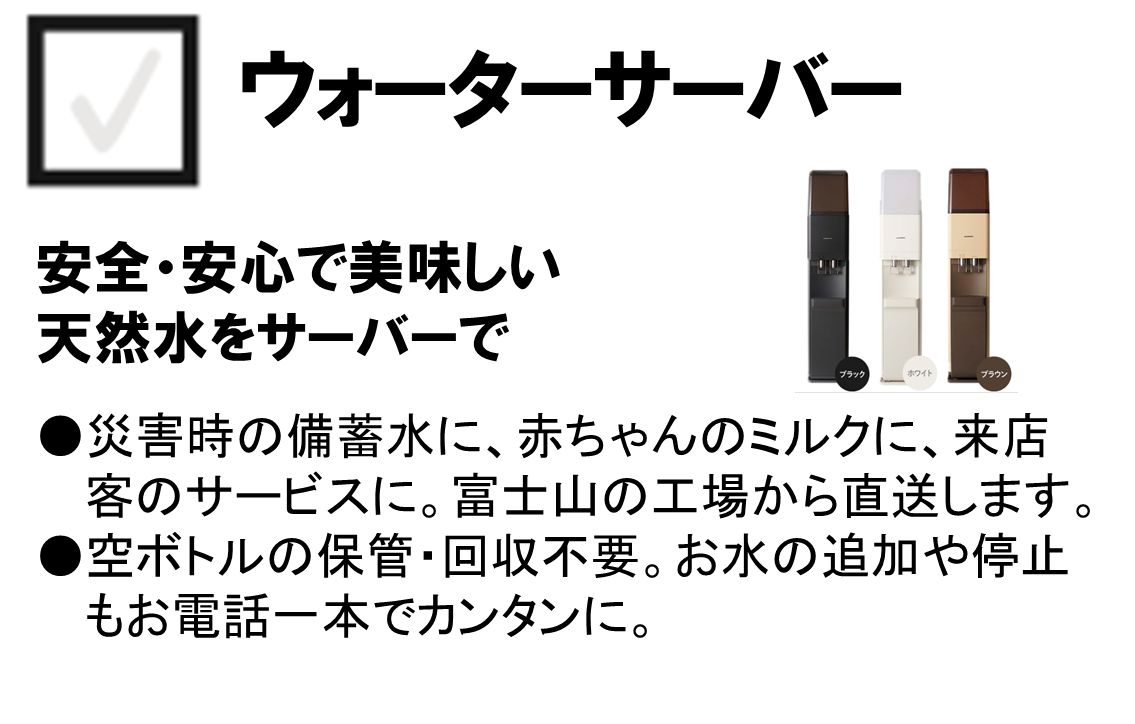 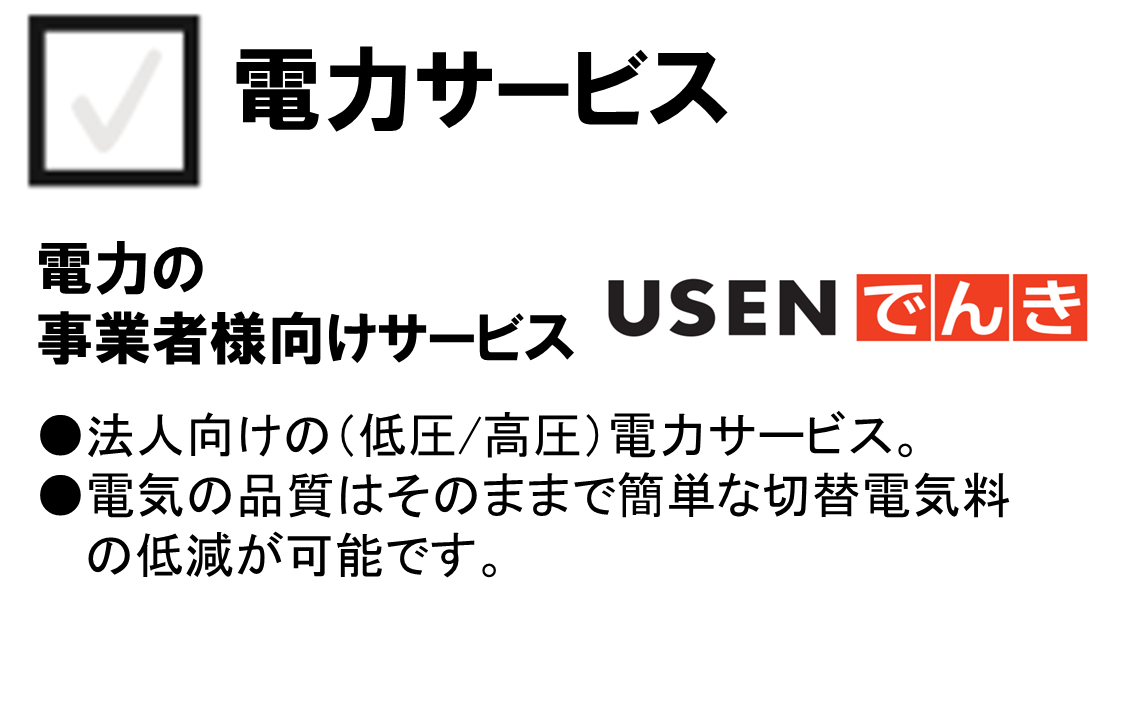 ※掲載している各種サービスは、USENもしくはUSEN-NEXTグループの企業より販売（紹介）いたします。
■お問い合わせ：株式会社 USEN ●●支社　ビジネスアライアンス部
			　担当：